Урок чтения в МКДОУ Балаганский детский сад № 1
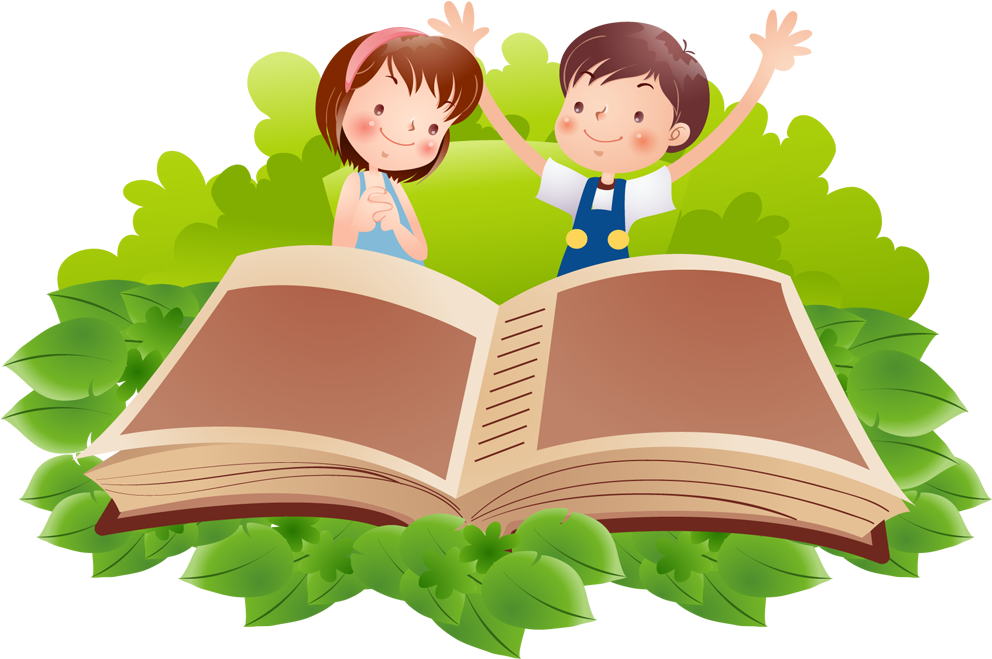 Группа раннего возраста
Чтение   сказки «Курочка Ряба» 
воспитатель: Клейн Светлана Владимировна
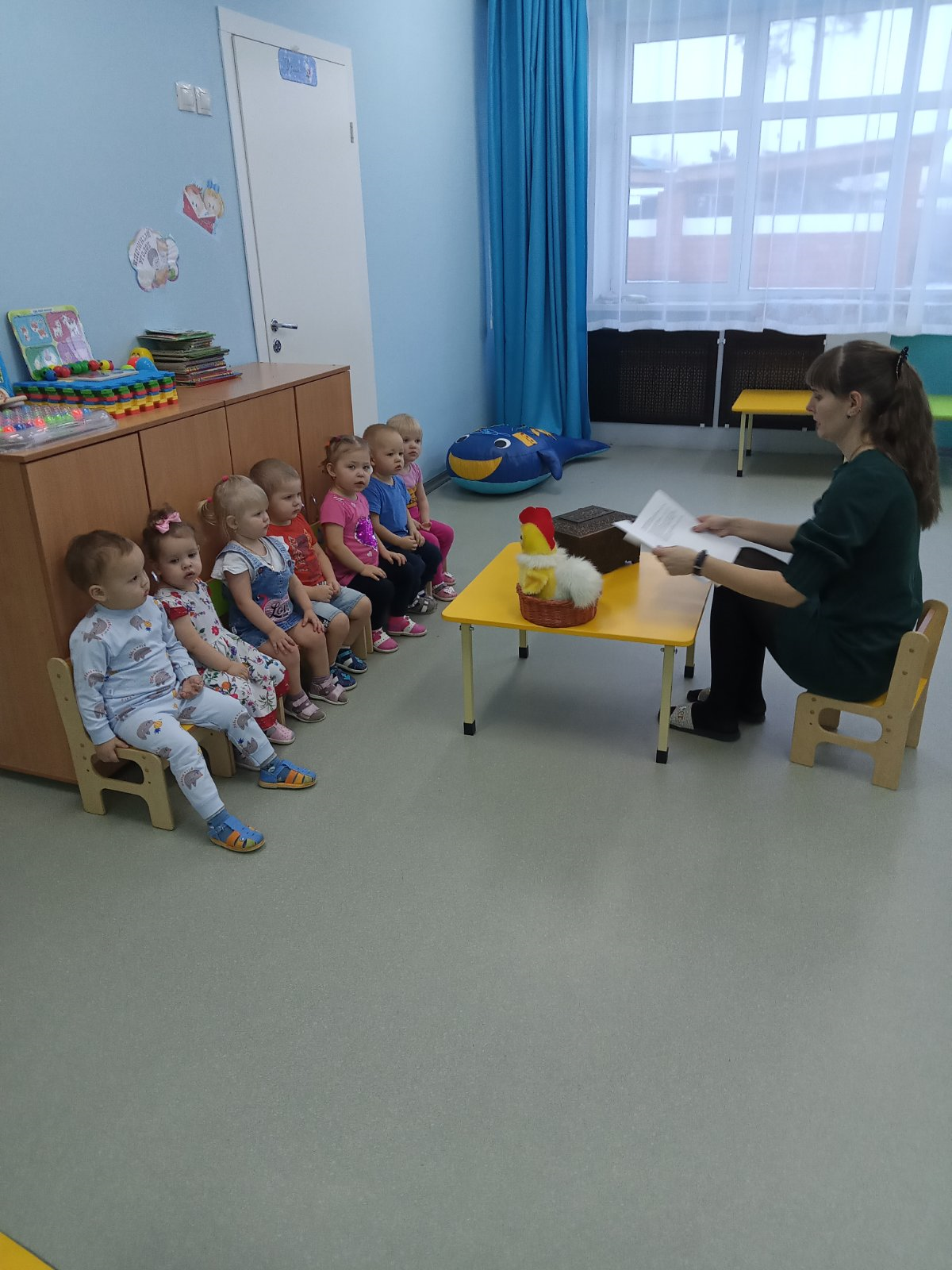 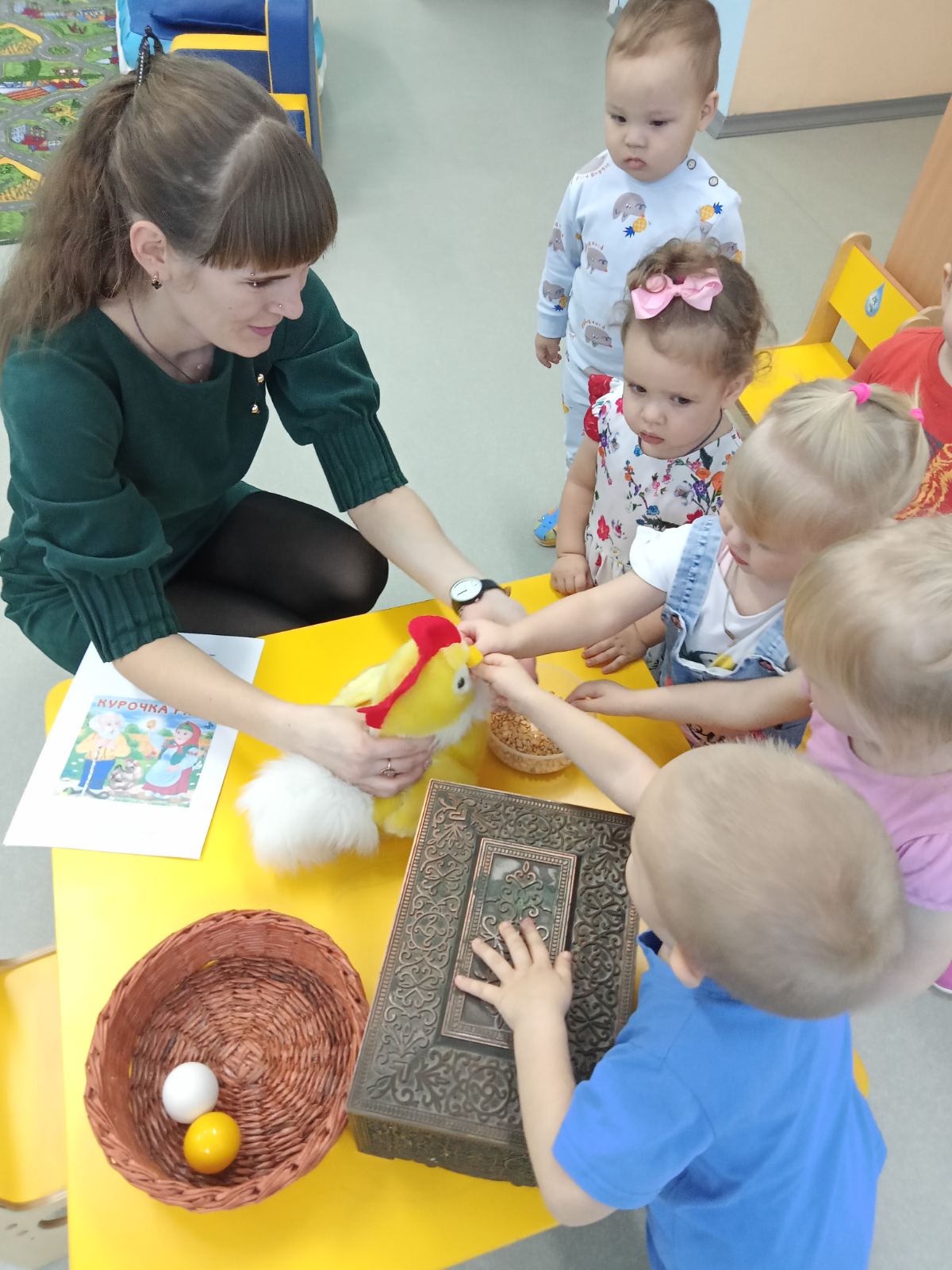 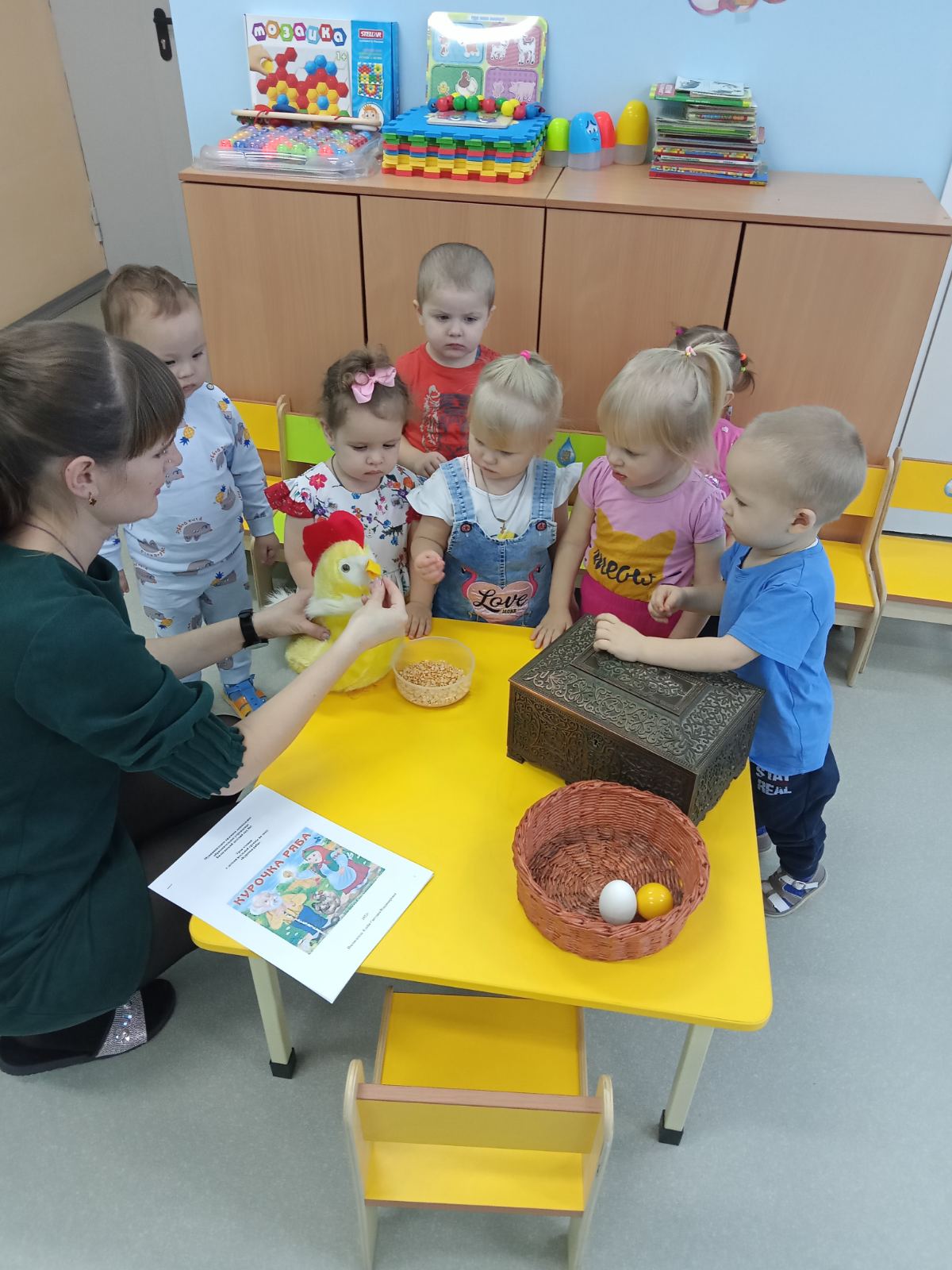 1 младшая группа
Чтение сказки: «Рукавичка» 
воспитатель: Писчанская Виктория Сергеевна
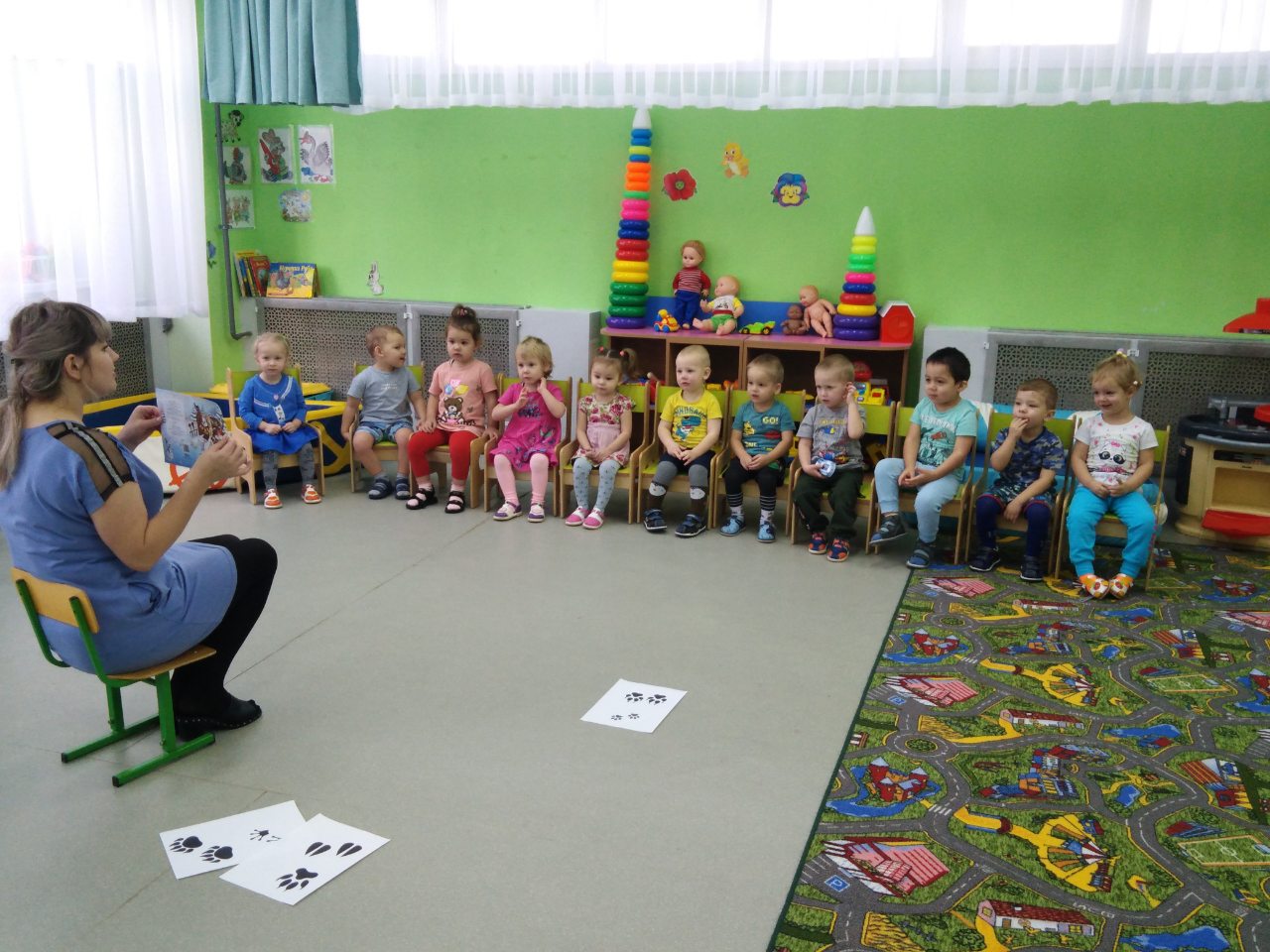 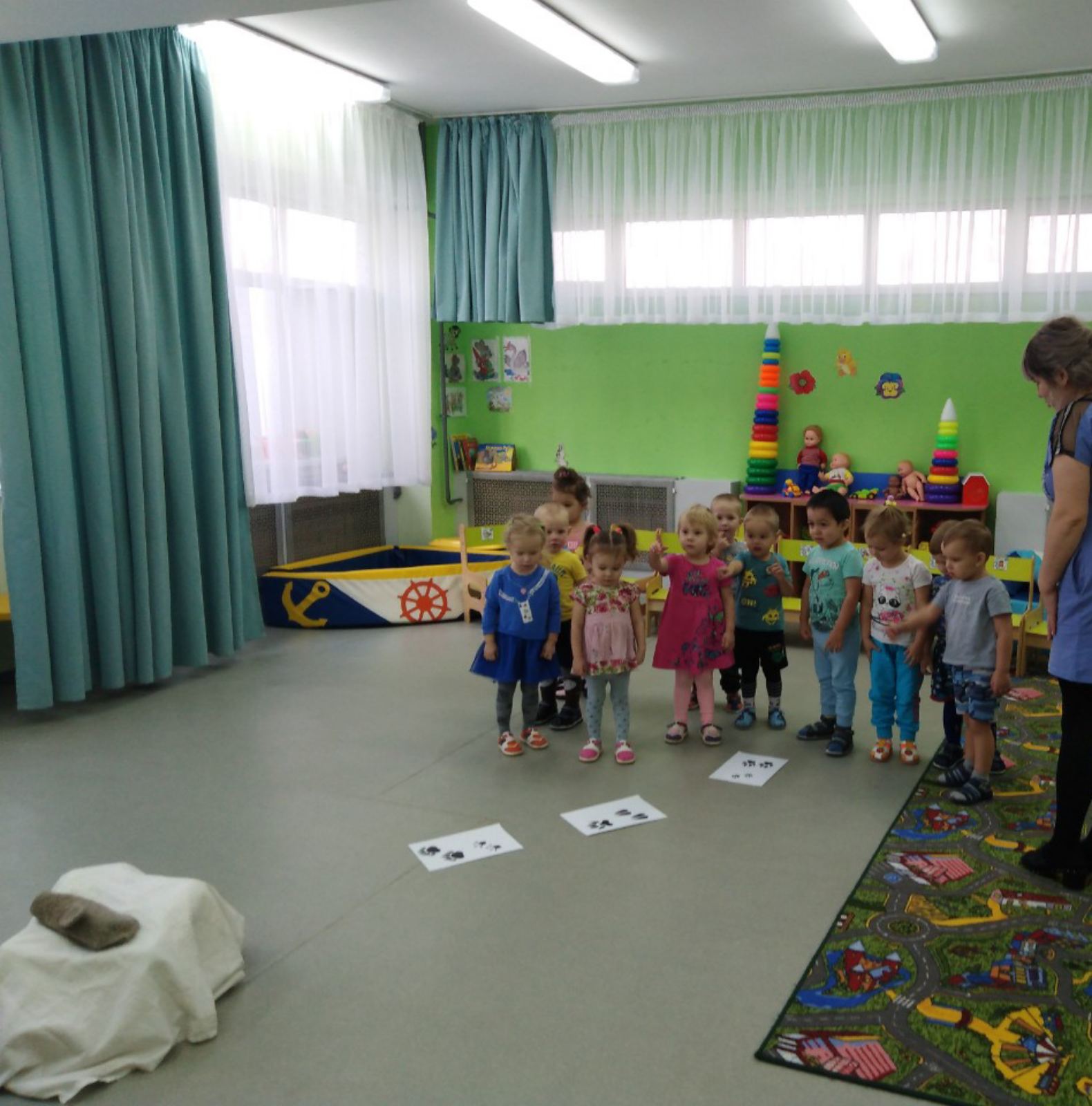 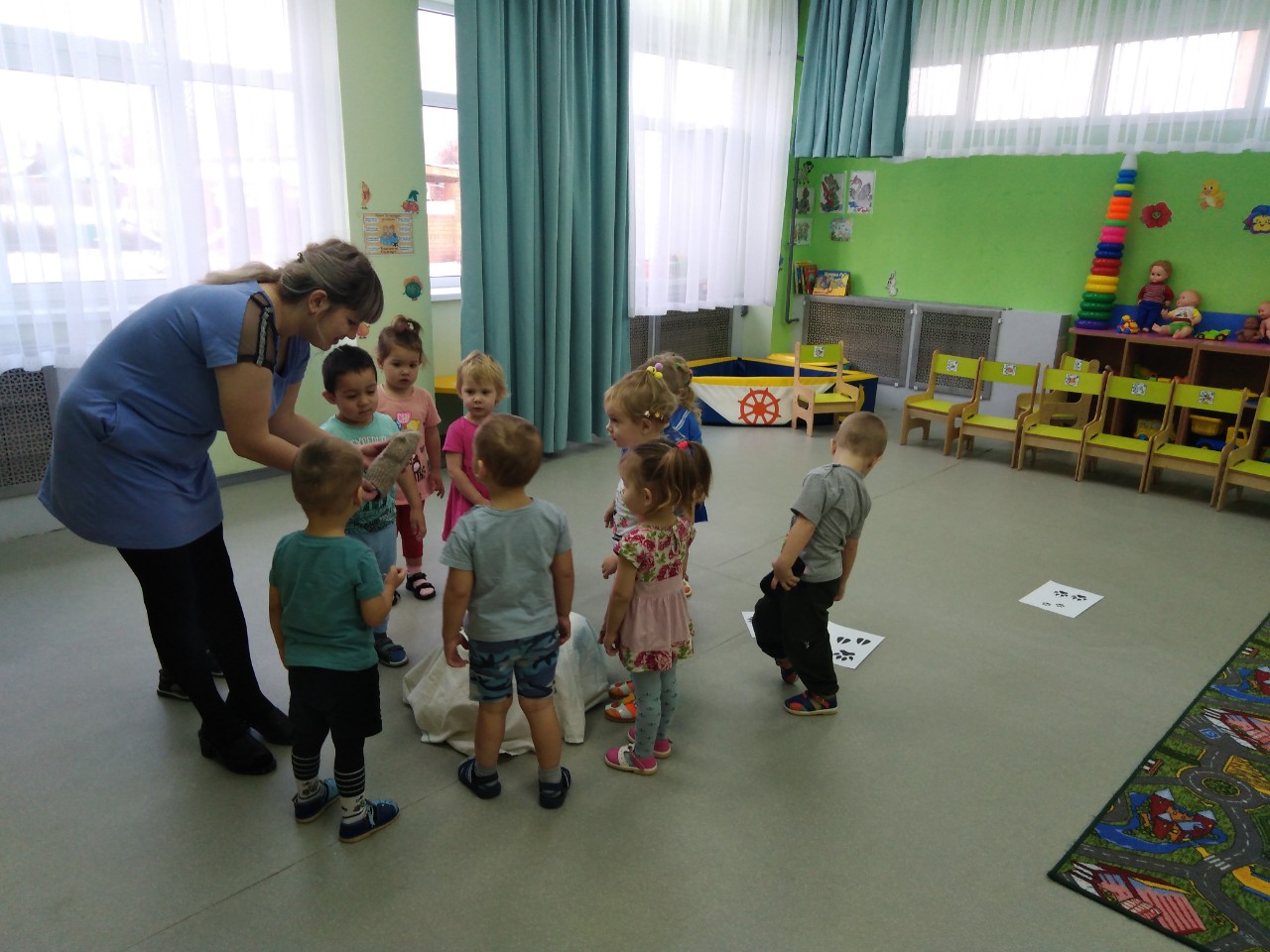 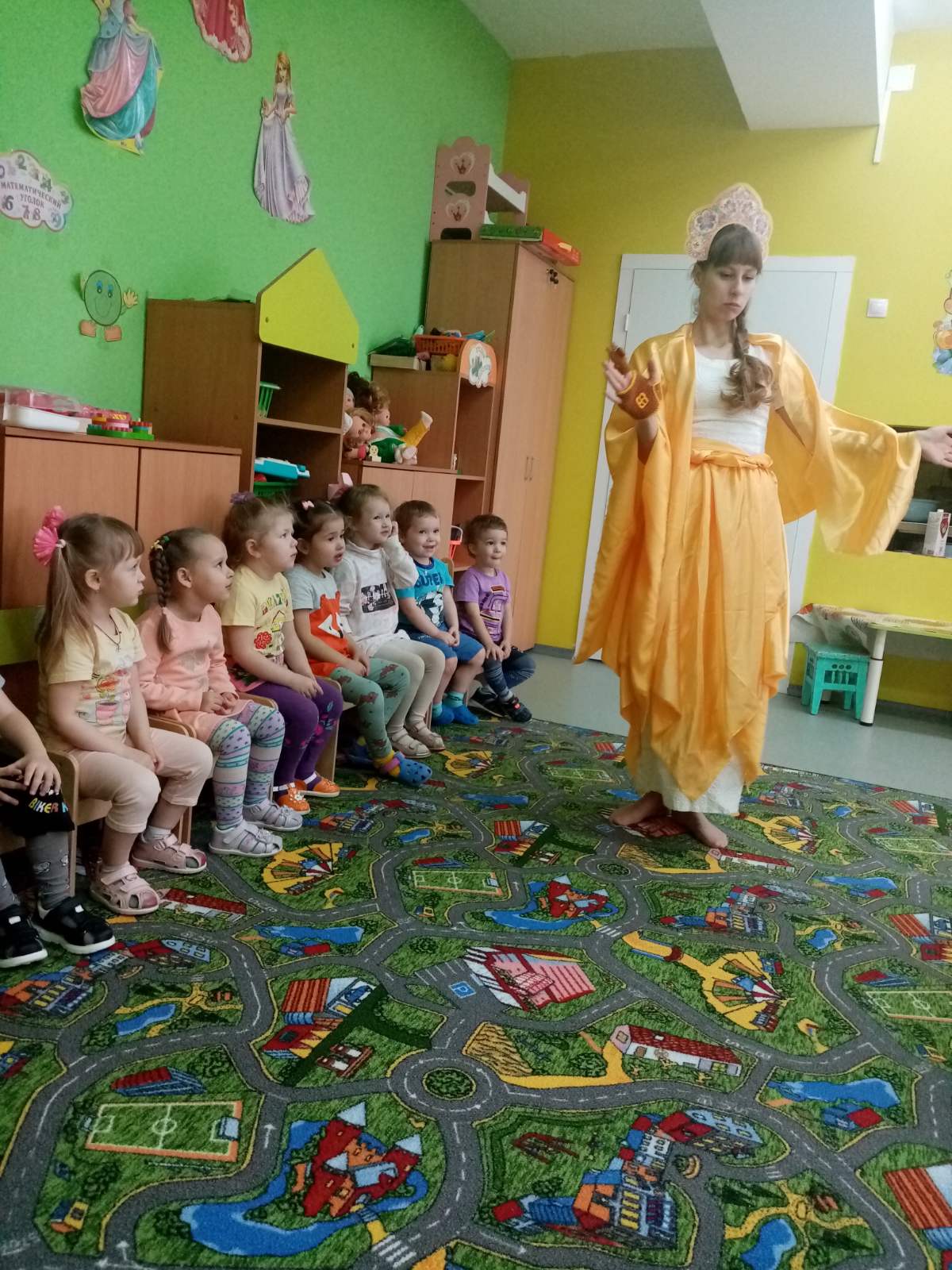 Вторая младшая группа
Чтение сказки «Теремок»
Воспитатель: Попова Ольга Евгеньевна
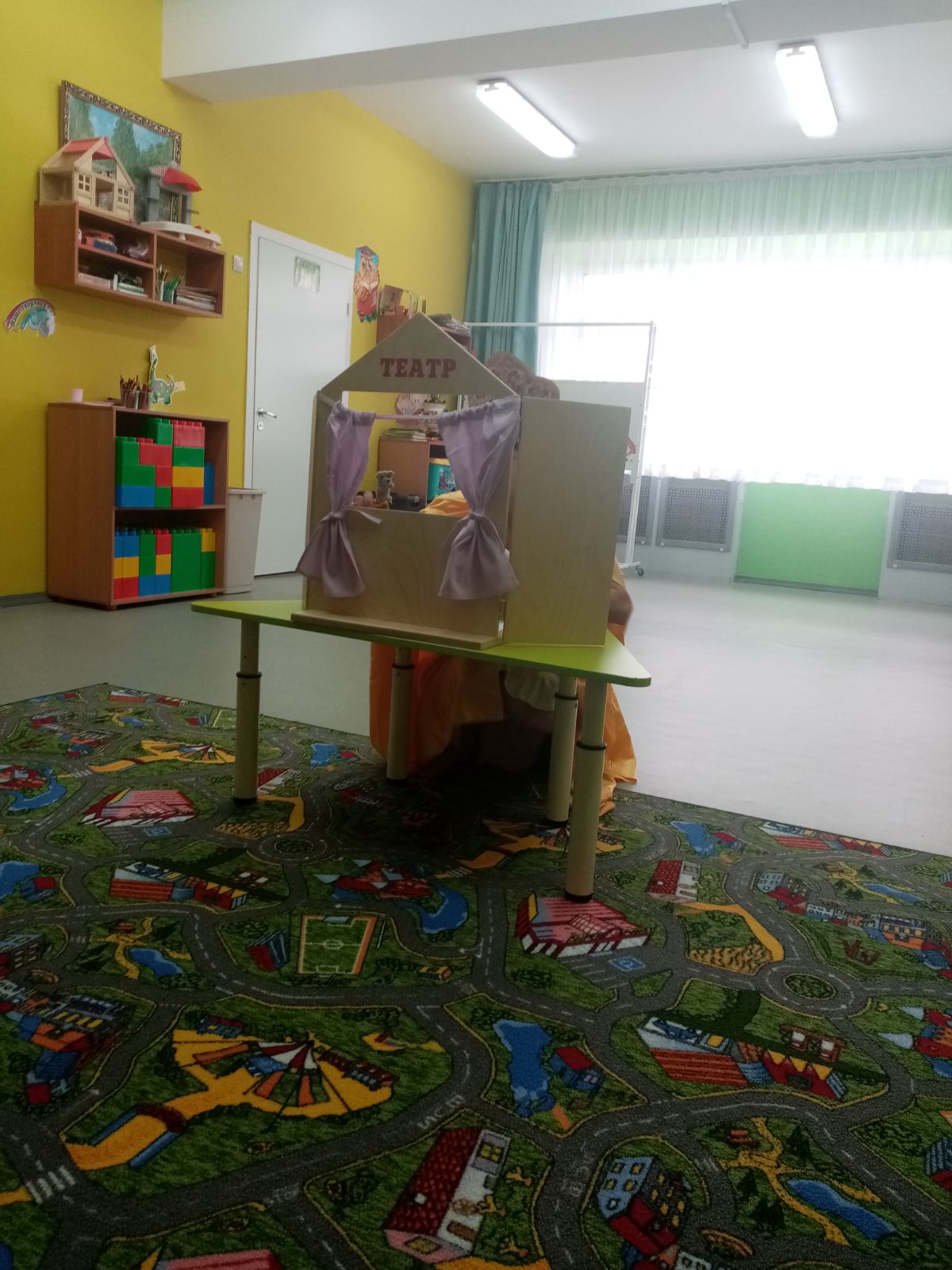 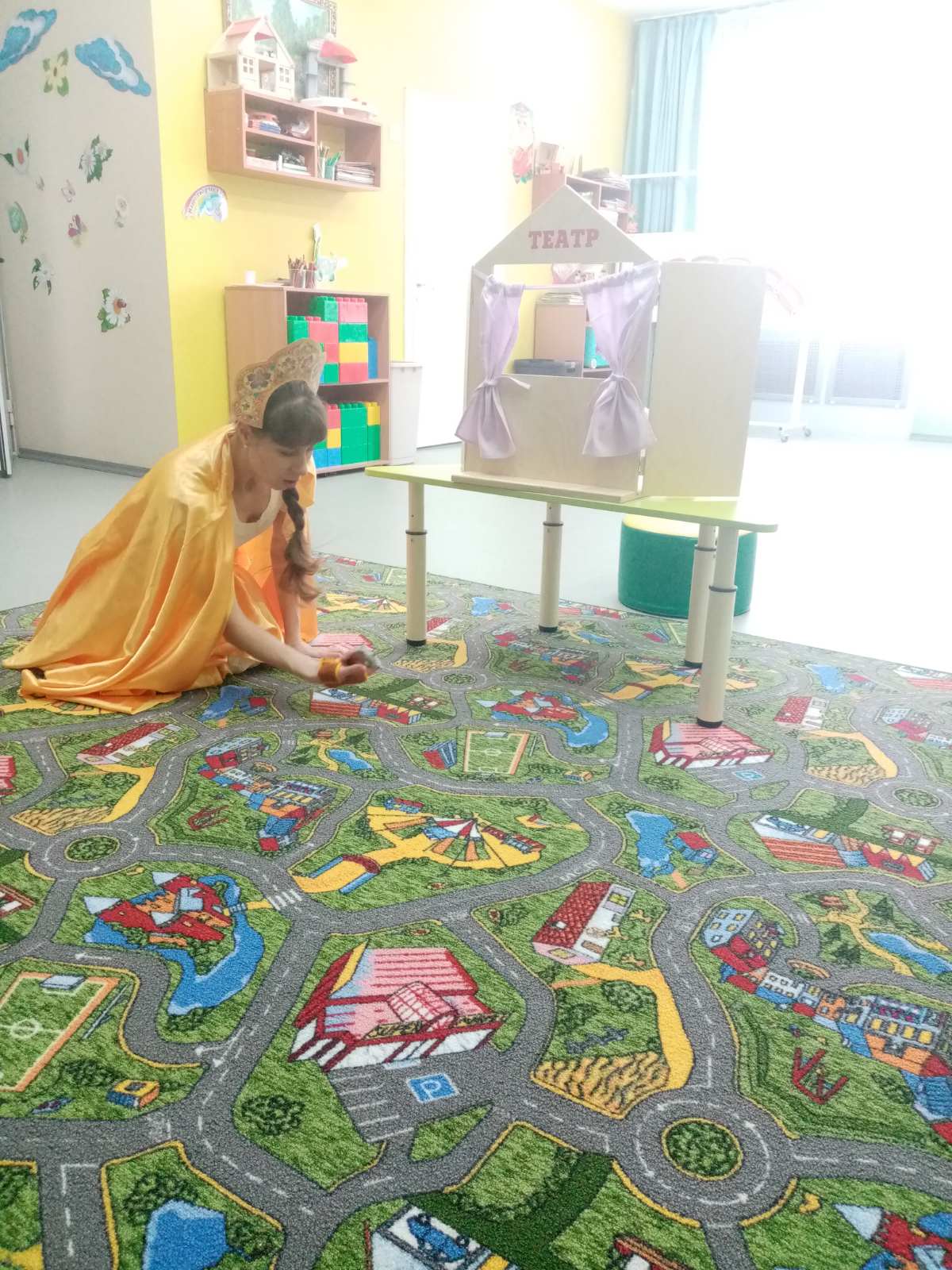 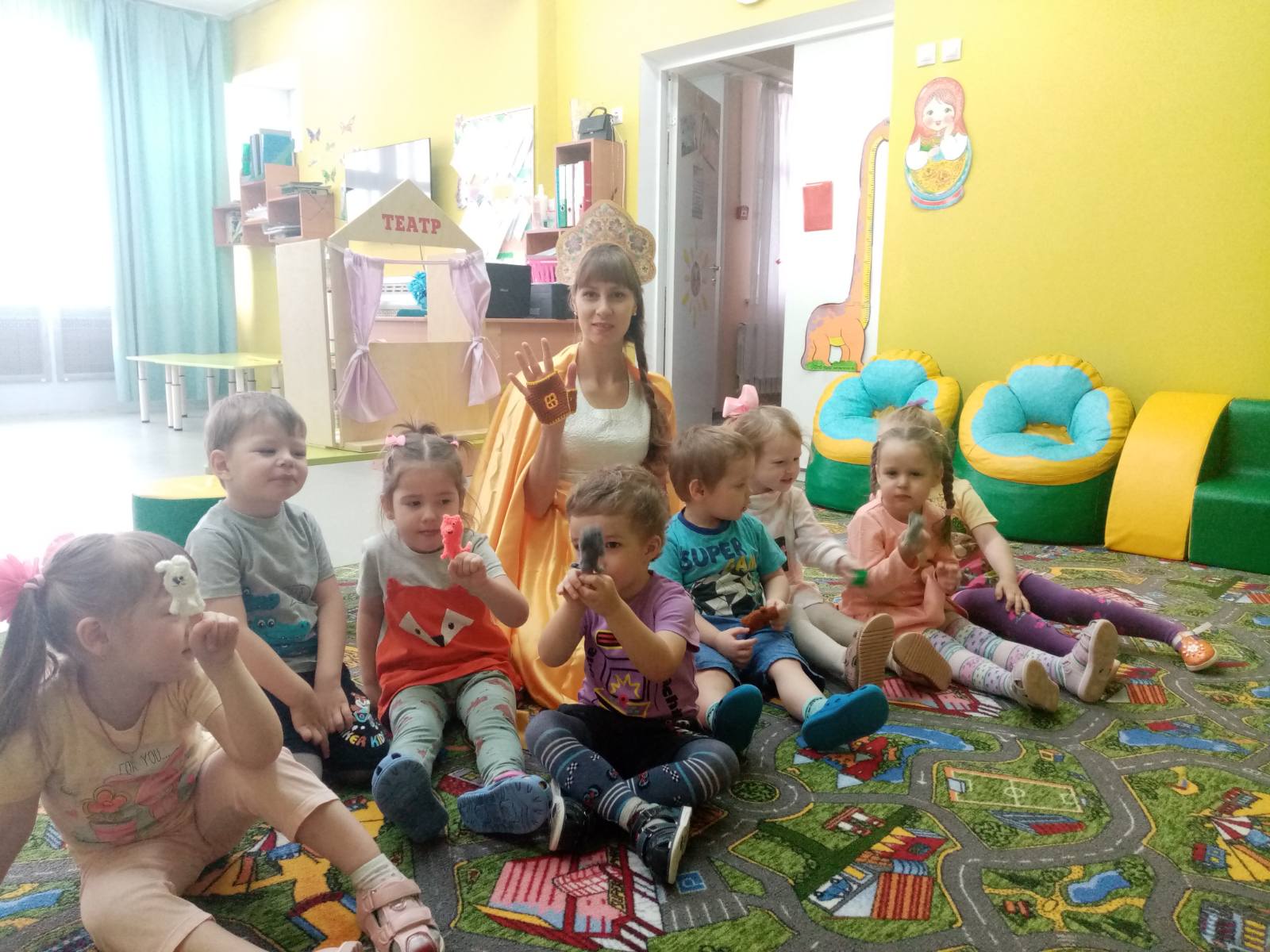 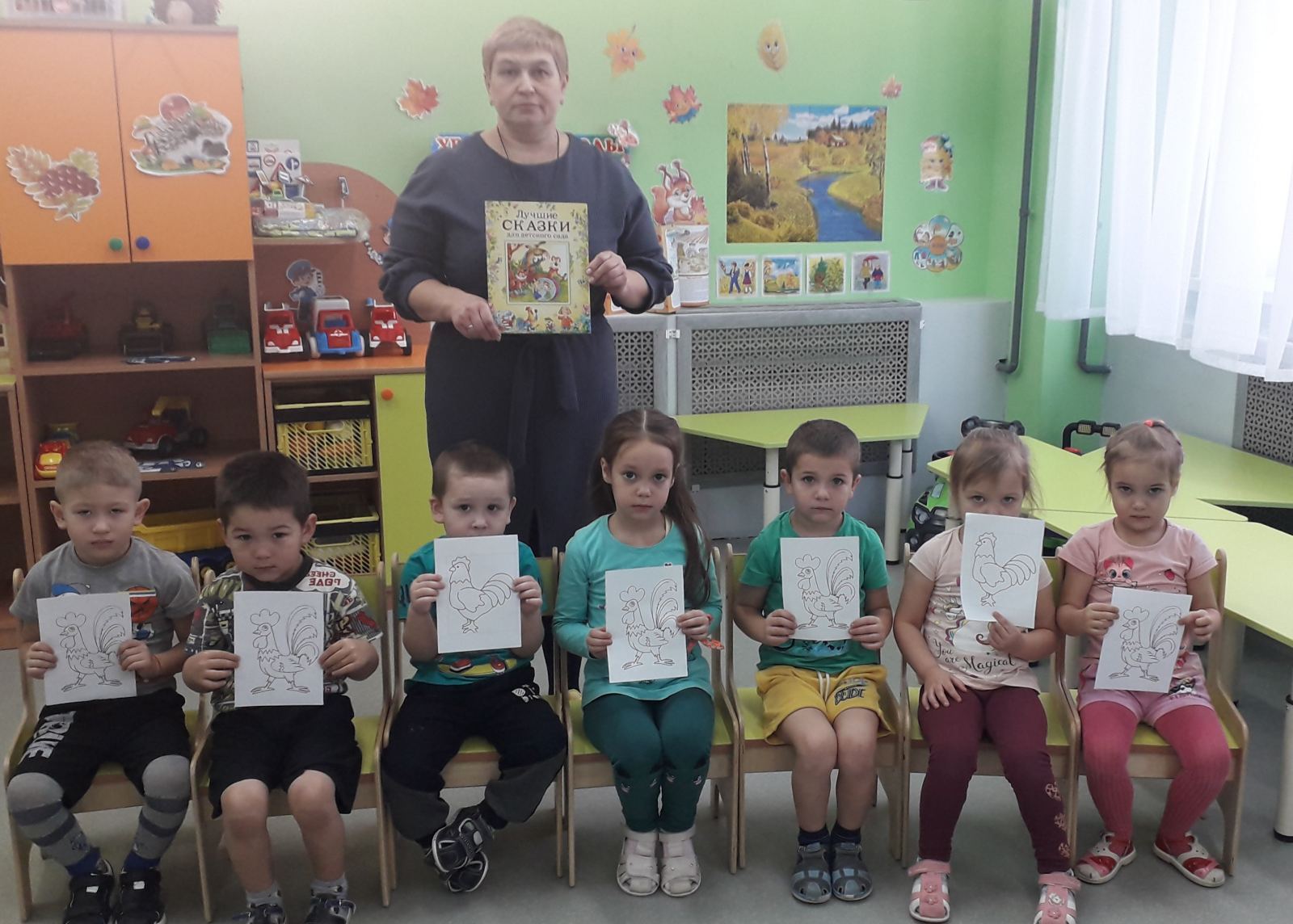 Средняя группа
Чтение сказки «Петушок и бобовое зернышко»
Воспитатель Прокопьева Светлана Ивановна
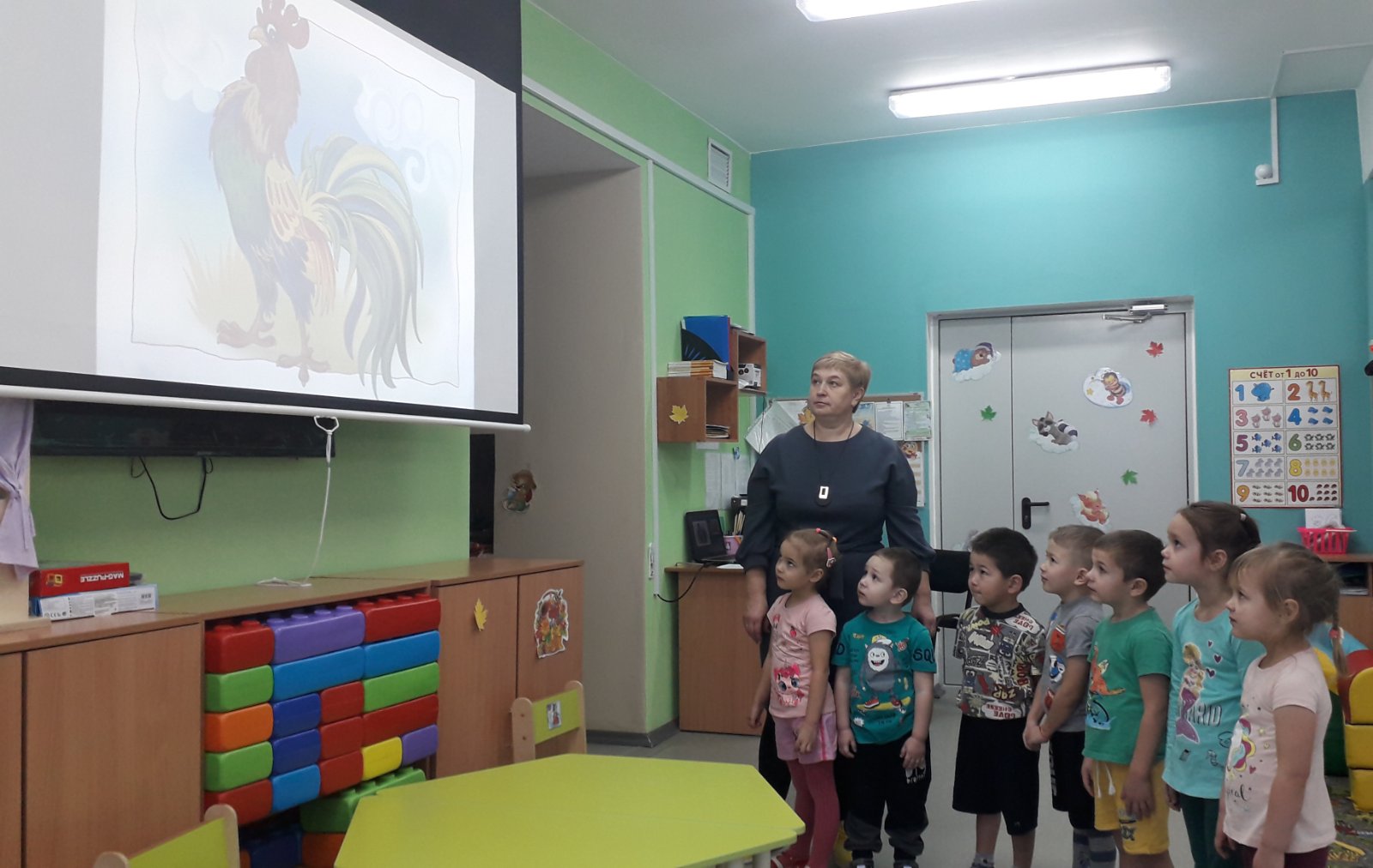 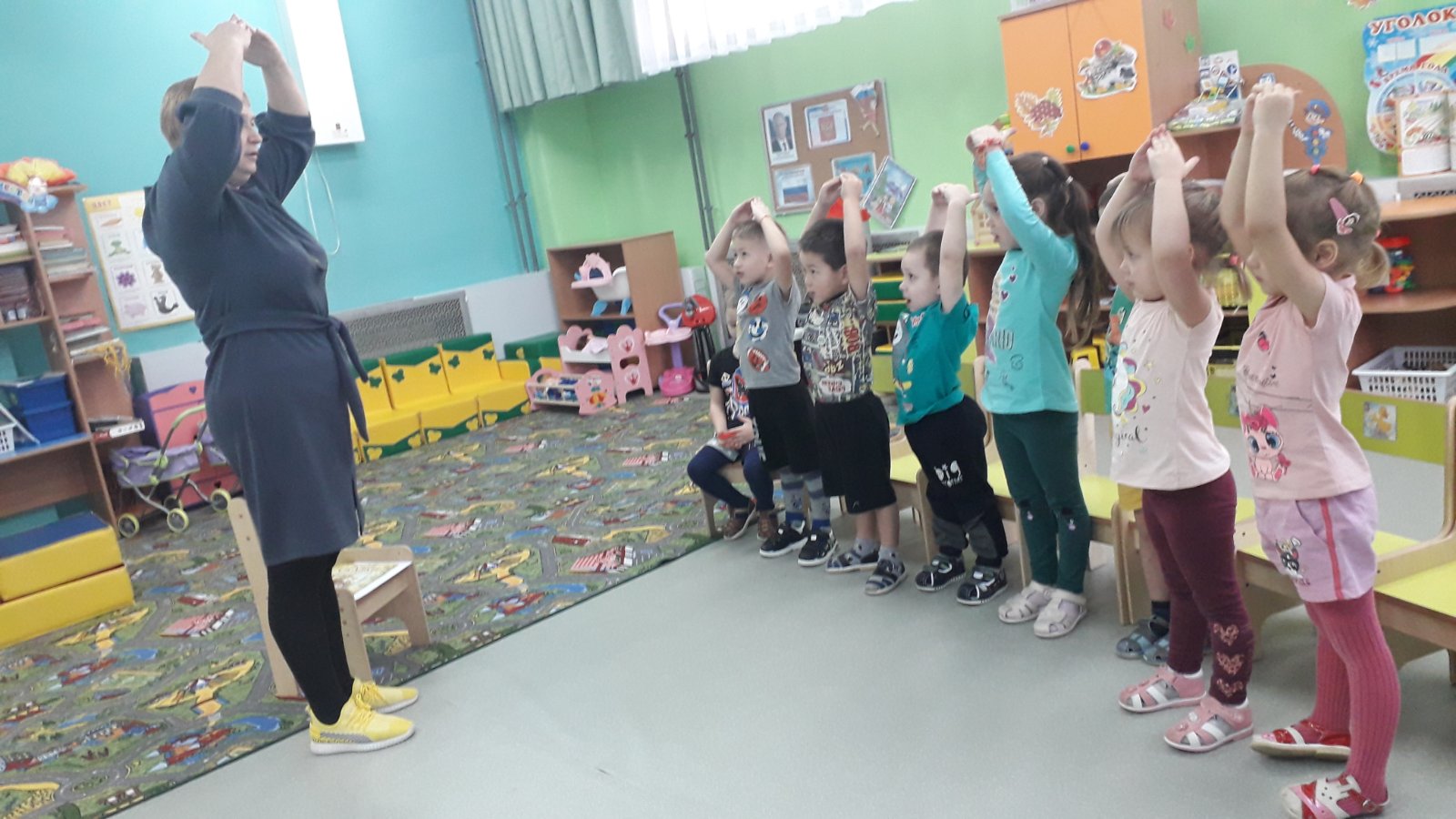 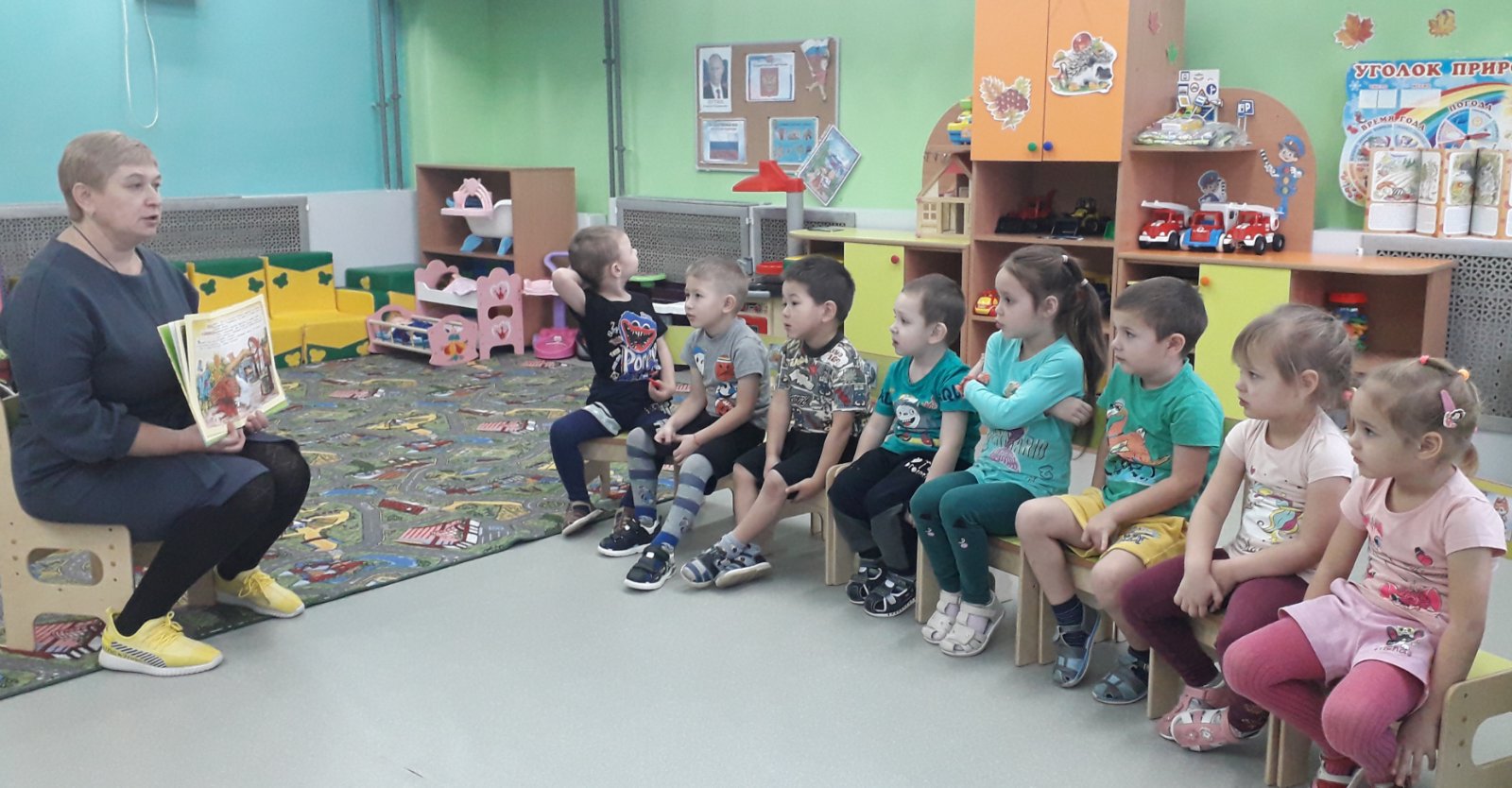 Старшая группа
Чтение сказки «Гуси лебеди»
Воспитатель: Биндюкова Галина Михайловна
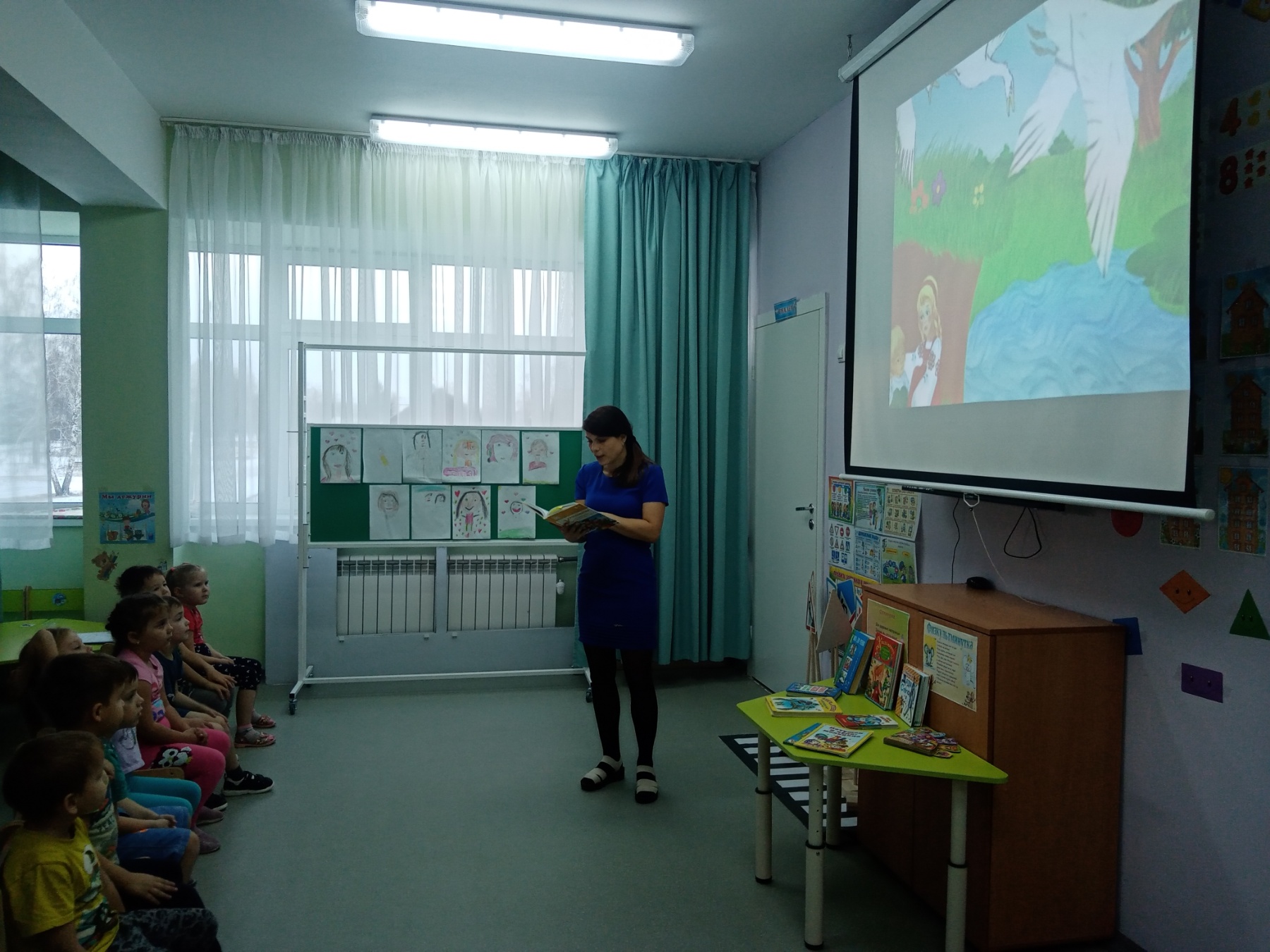 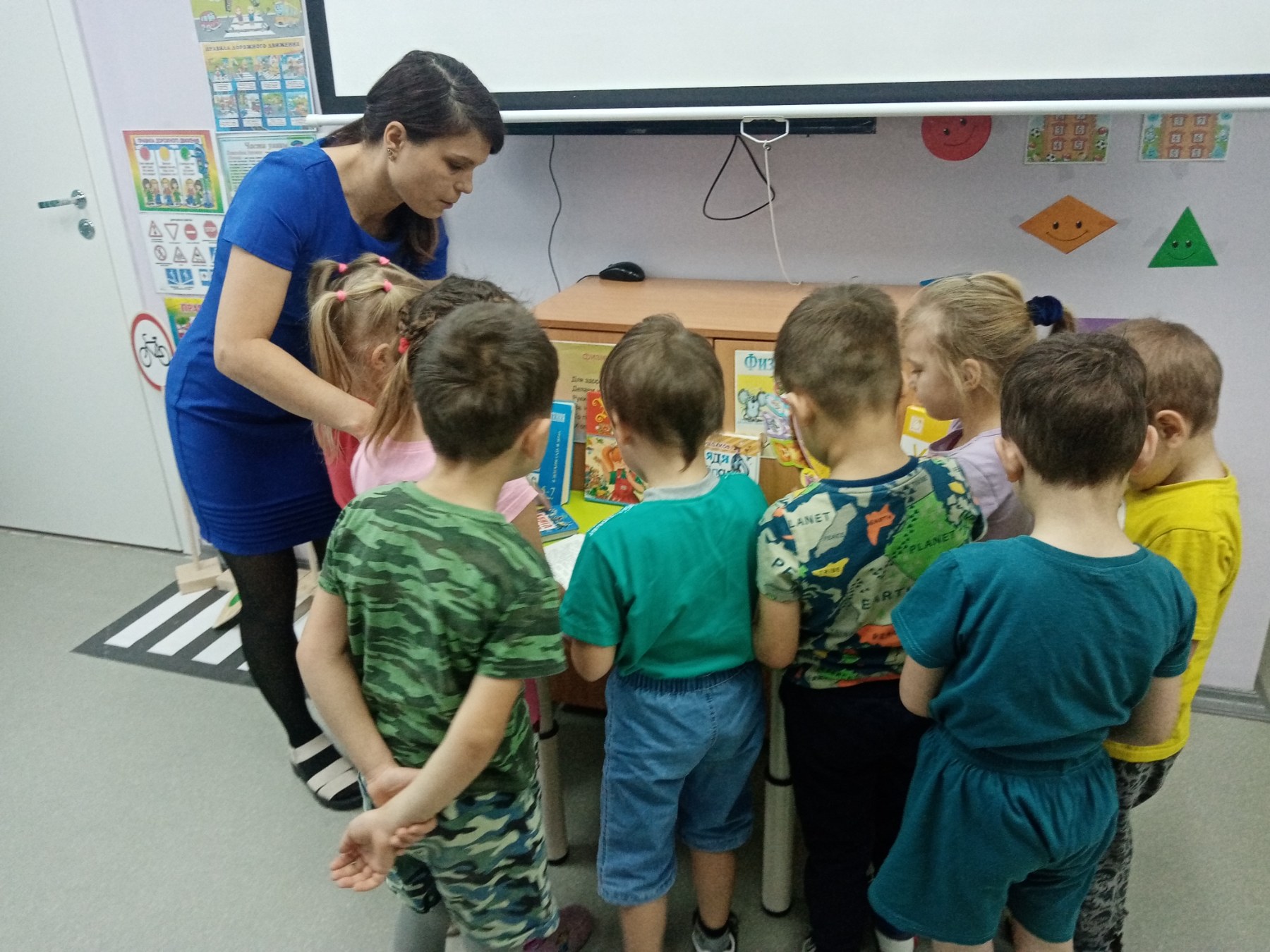 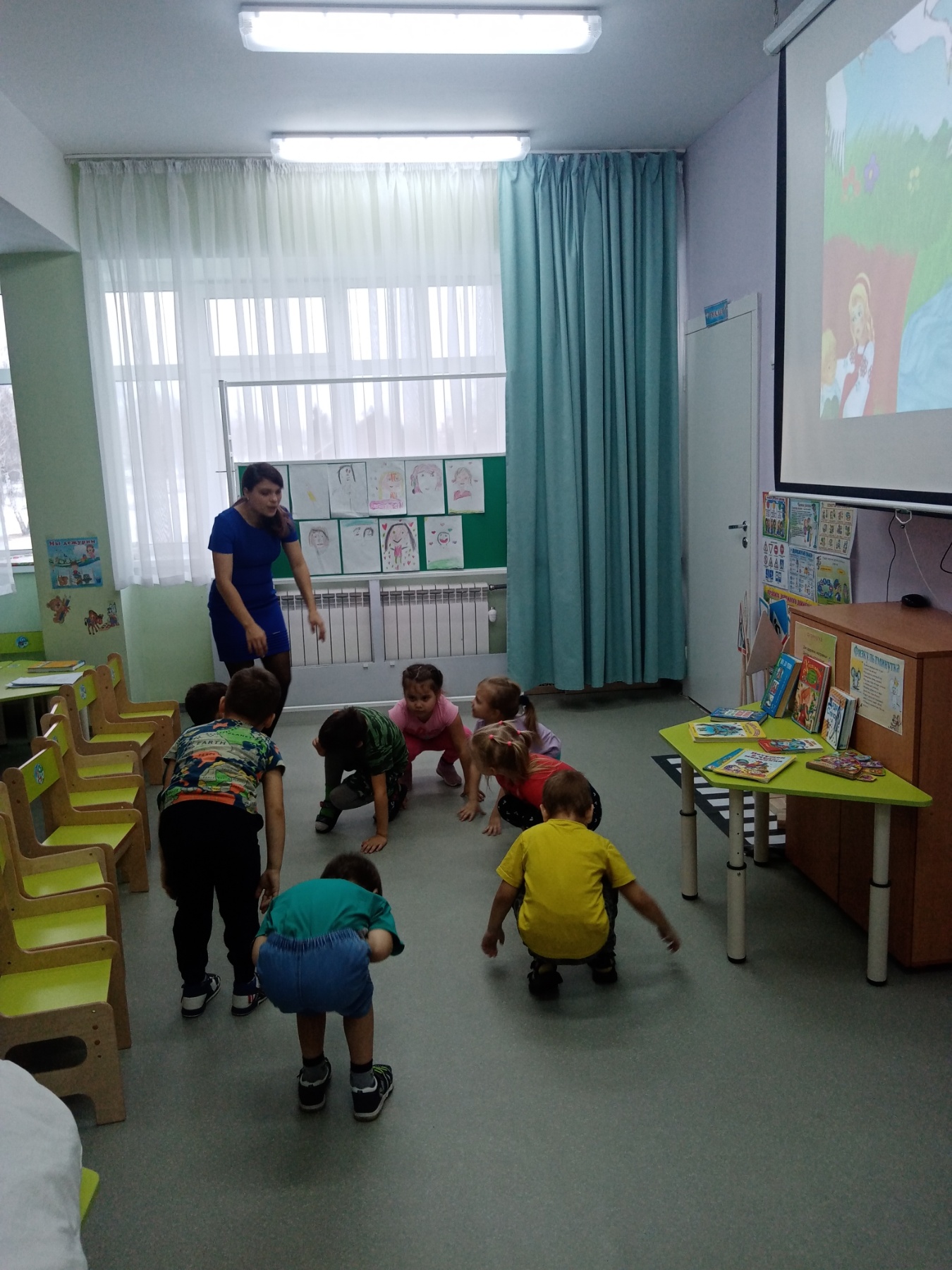 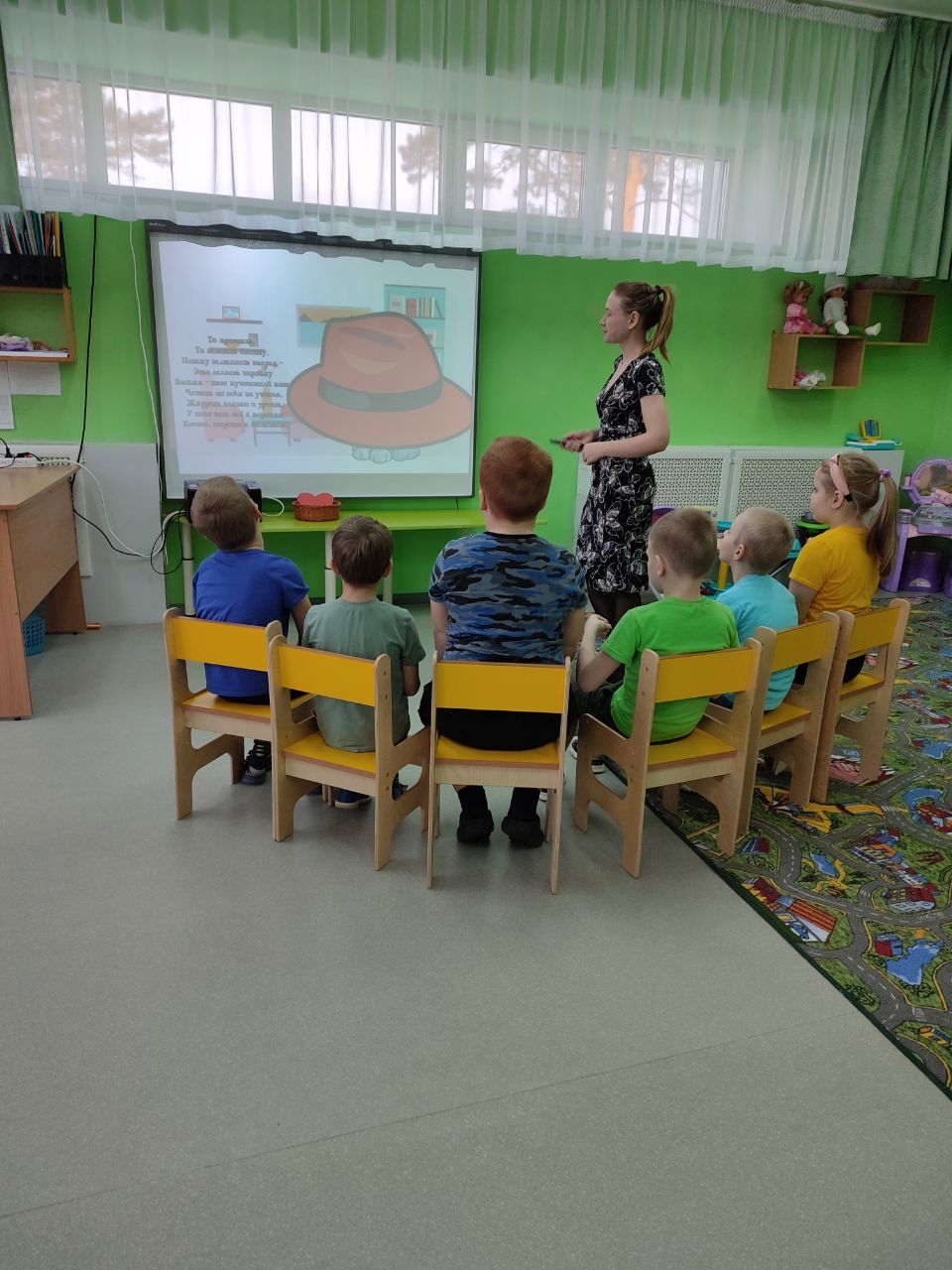 Подготовительная группа
Чтение сказки «Живая шляпа»
Воспитатель: Хафизова Ксения Александровна
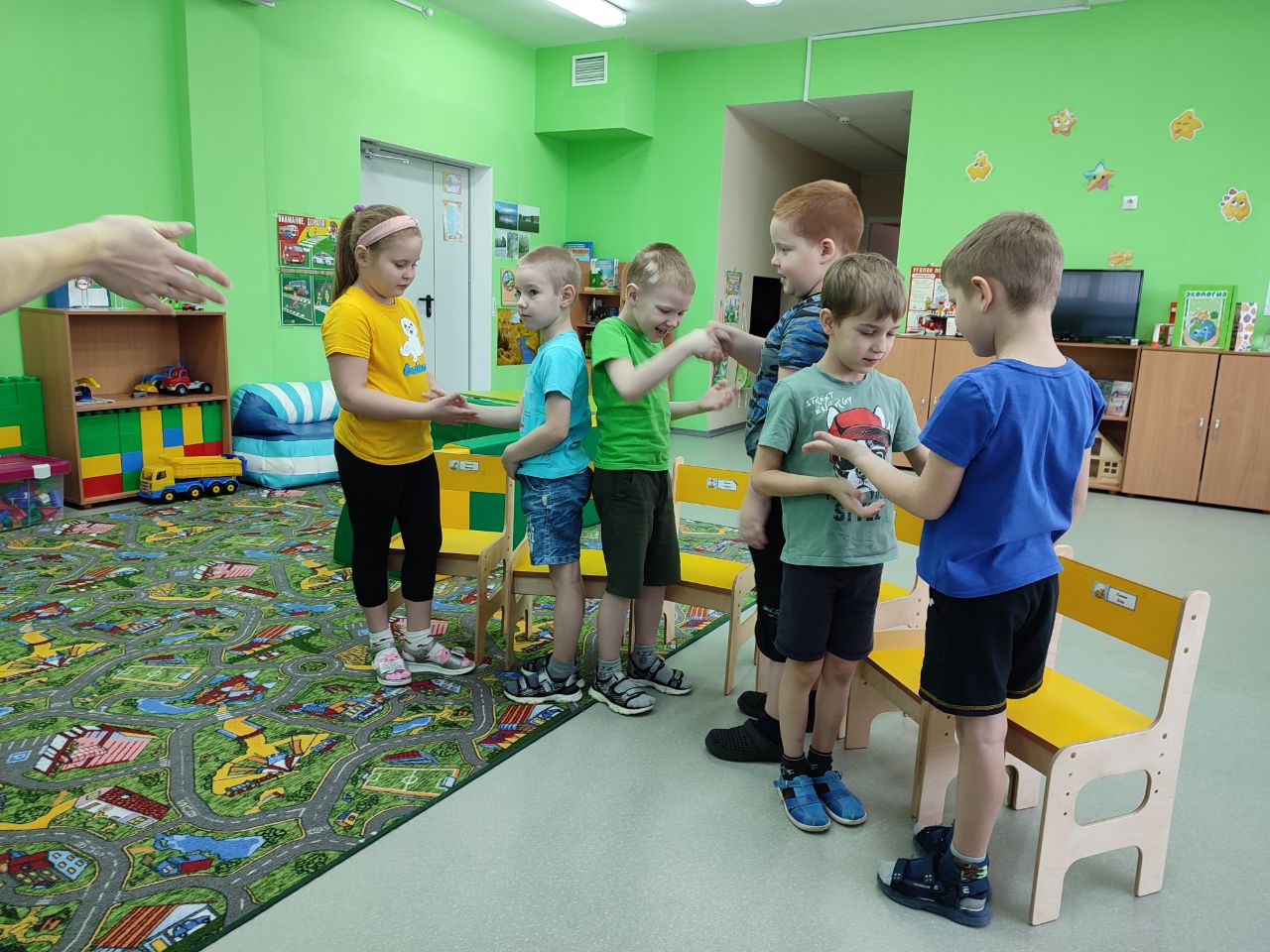 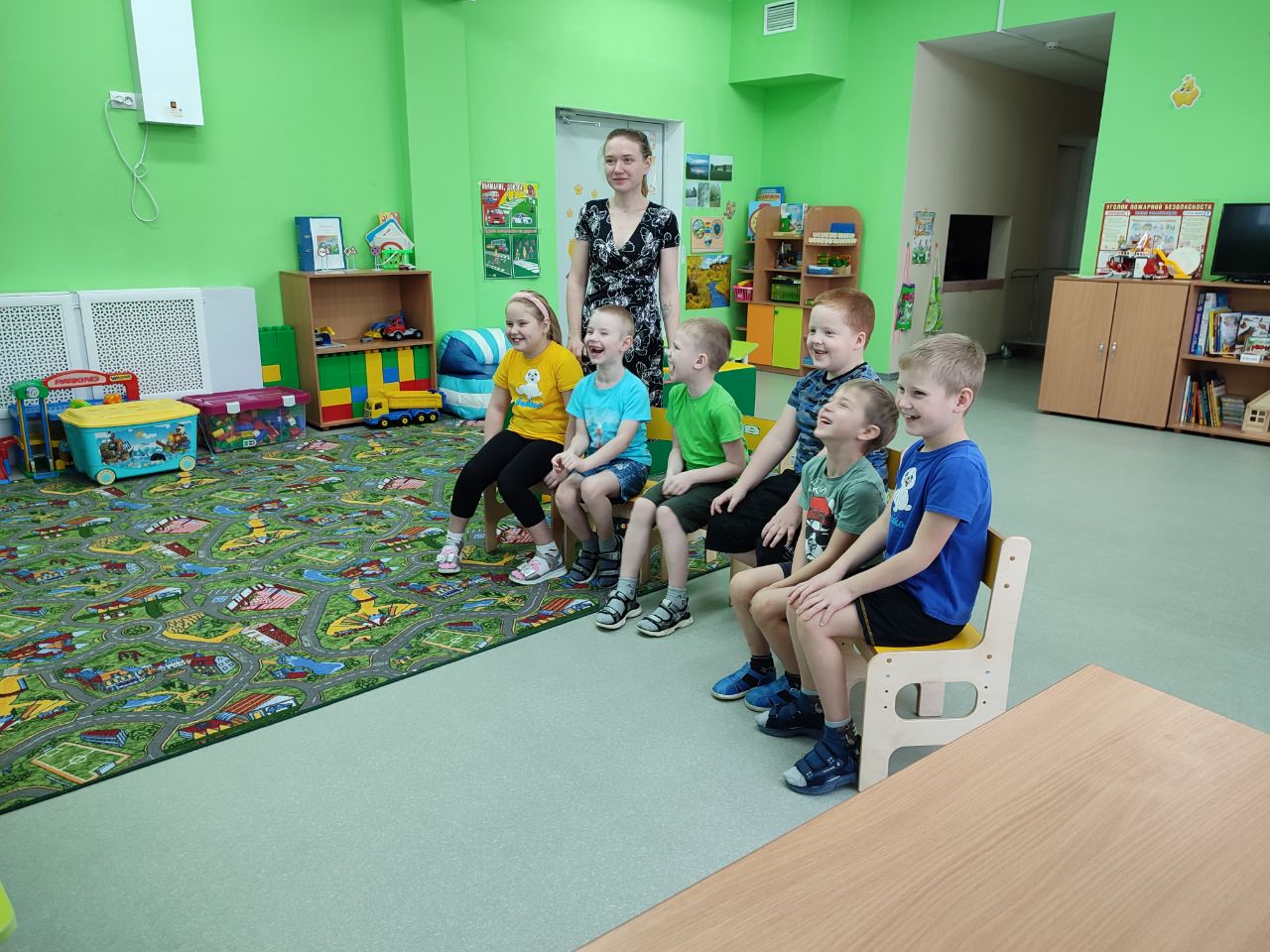 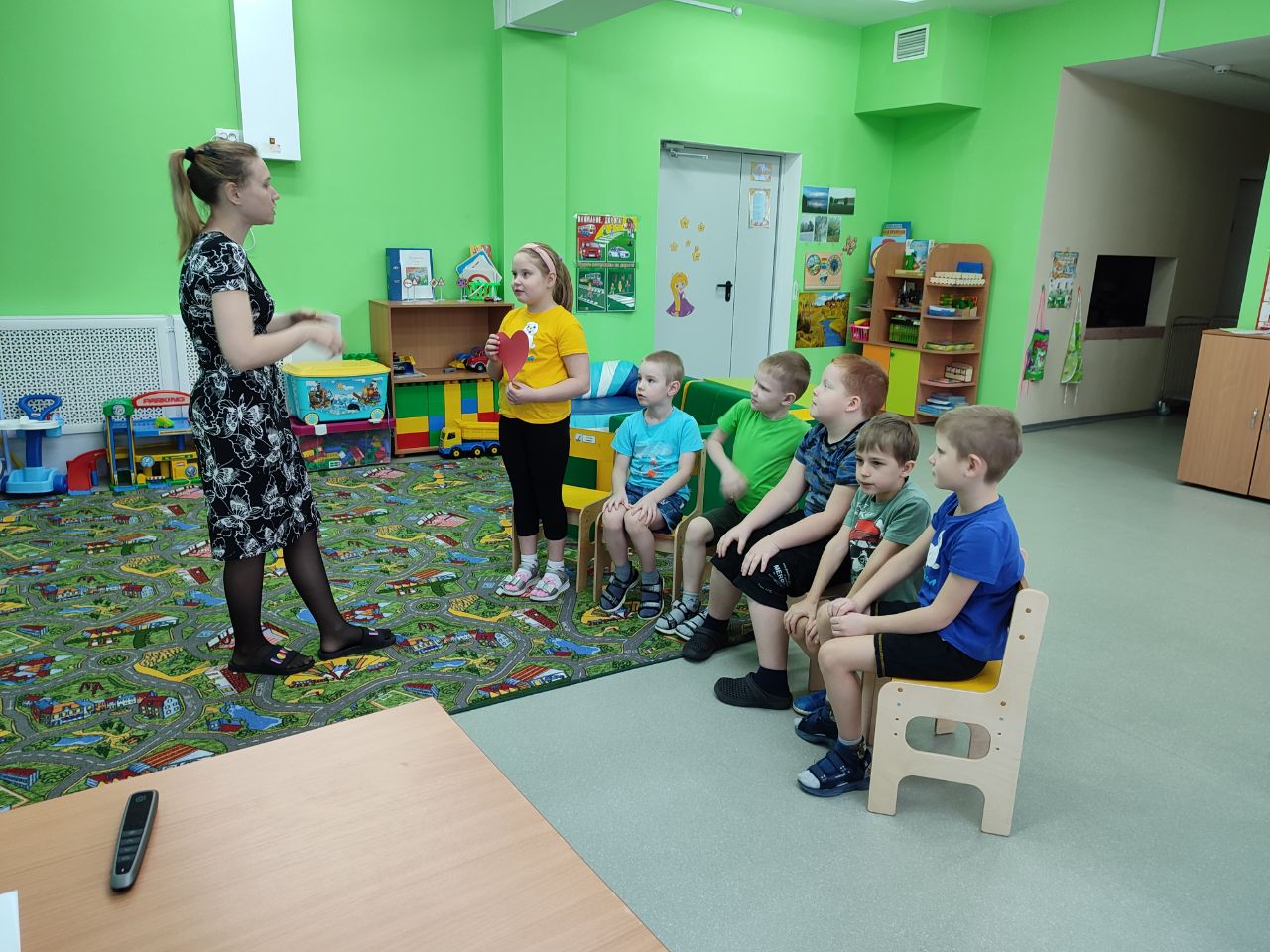